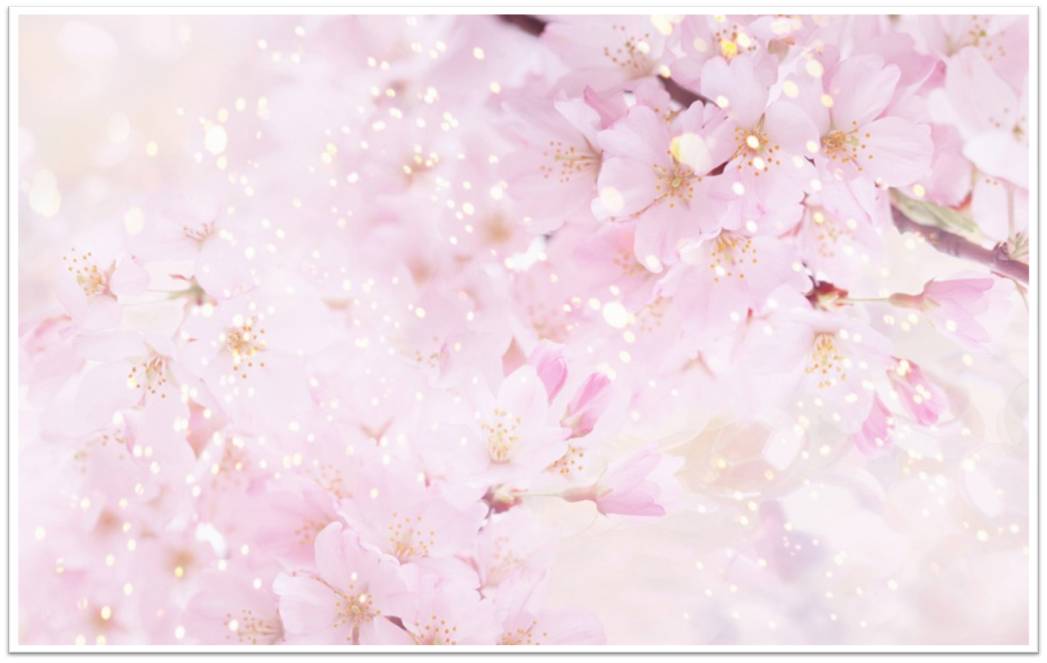 Государственное Бюджетное Дошкольное Образовательное Учреждение детский сад №3 Красносельского района, 
г.Санкт-Петербурга, 2014 г.
Тема: 
«Милая мамочка моя»
Проектная деятельность в старшей группе
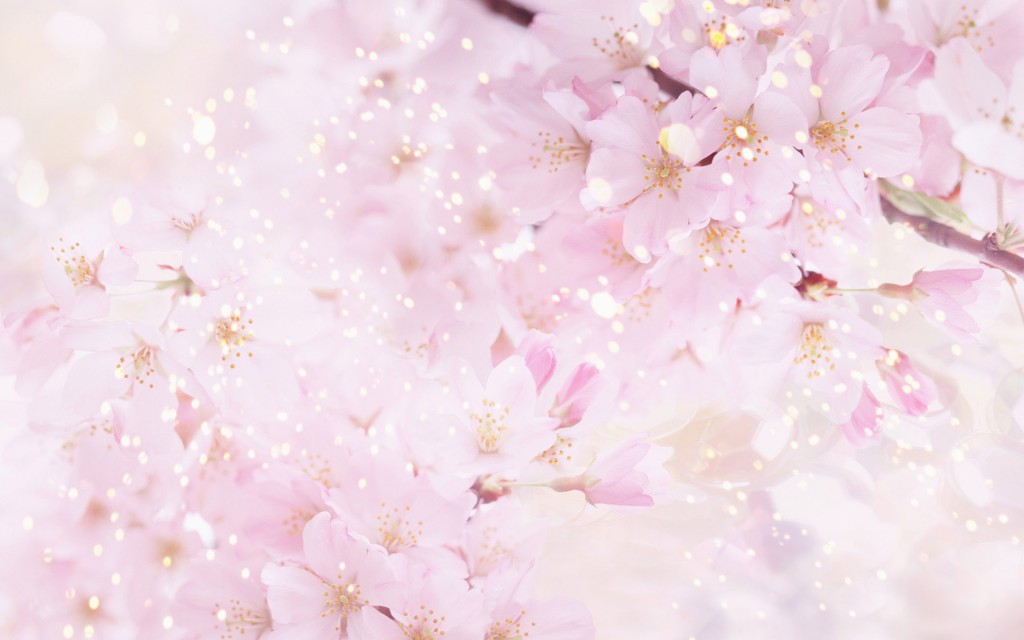 Вид проекта: творческий, групповой, кратковременный 
Авторы проекта:  Гулунц Н.А., Нурутдинова А.М.
Воспитатели старшей группы № 6 «Золотая рыбка» 
Участники проекта: дети старшей группы, воспитатели, родители.
  Количество участников : 22 ребёнка (5-6 лет)
Сроки проведения: ноябрь 2014
Авторы проекта: Гулунц Н.А., Нурутдинова А.М.
Воспитатели группы № 6
Сроки проведения: ноябрь 2014
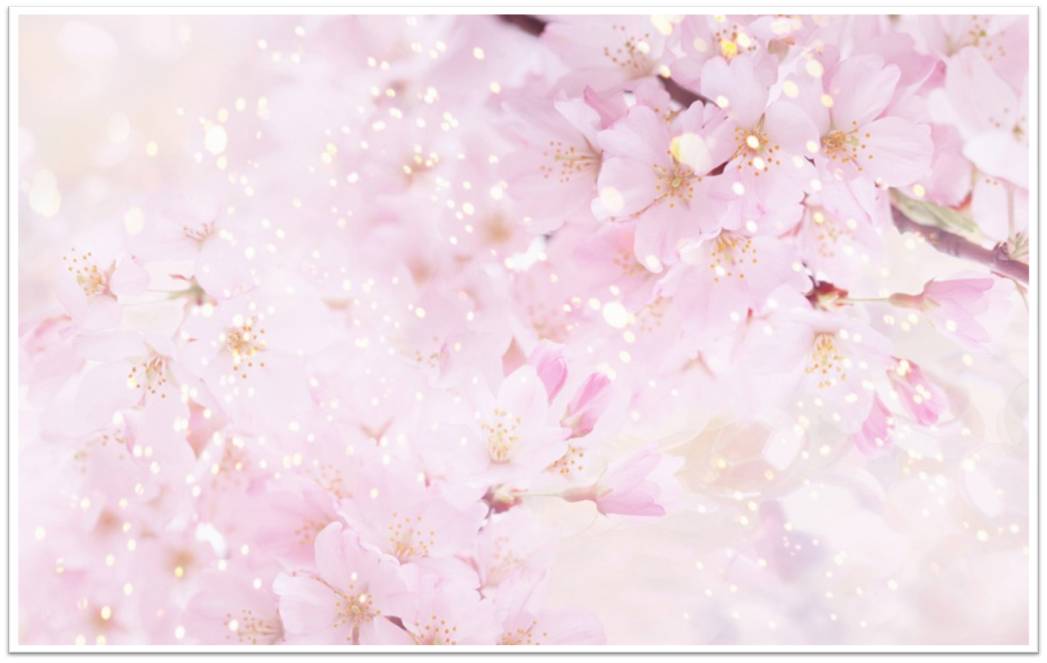 Цель проекта: 
 Воспитать у детей  уважение и любовь к  матери
  Задачи проекта:
Углубить знания детей о роли мамы в их жизни, через раскрытие образа матери в поэзии, в живописи, музыке, художественной литературе,
Воспитать доброе, заботливое отношение к маме.
Развить творческие способности детей в продуктивной и в музыкальной деятельности
Познакомить детей с женскими профессиями
Развить речь детей
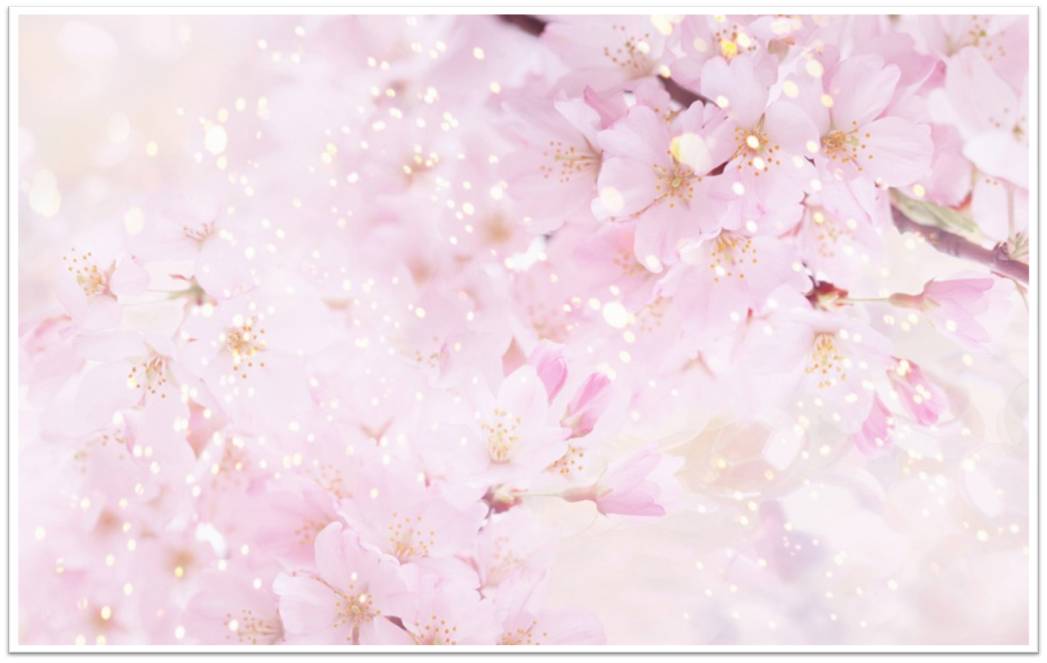 Актуальность: 

 Мама играет важную роль в жизни каждого человека.
 Развитие отношений между ребенком дошкольного возраста и матерью  имеет большое значение для развития личности ребенка.
 Общение с мамой дает ребенку базовую уверенность в себе, в том что он  умеет общаться и что другие люди хотят с ним сотрудничать.
 В настоящее время нельзя недооценивать информативно-эмоциональные функции средств массовой информации.
 Телевидение, радио и интернет буквально заполнили внутренний мир современного дошкольника.
 В связи с этим дети стали меньше общаться с родителями. А ведь живое человеческое общение существенно обогащает жизнь детей, раскрашивает яркими красками сферу их ощущений.
 Современные дети стали меньше отзывчивыми к чувствам самого близкого для него человека. Ребенок не всегда способен осознавать 
и контролировать свои эмоции, а это приводит к импульсивности поведения по отношению к матери.
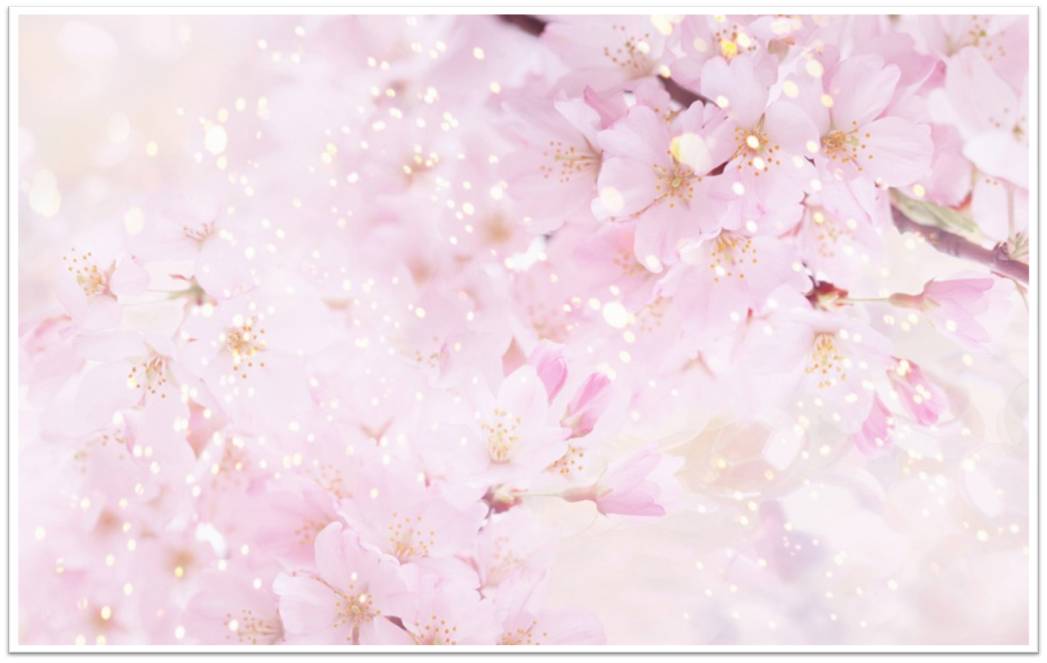 Предполагаемый результат проекта:

 обогатить знания детей о роли мамы в их жизни, через раскрытие     образа матери в поэзии, музыке, художественной литературе;

 воспитать заботливое, уважительное отношения к матери.

 донести до участников проекта важность данной проблемы.

 развить творческие способности детей в продуктивной деятельности;
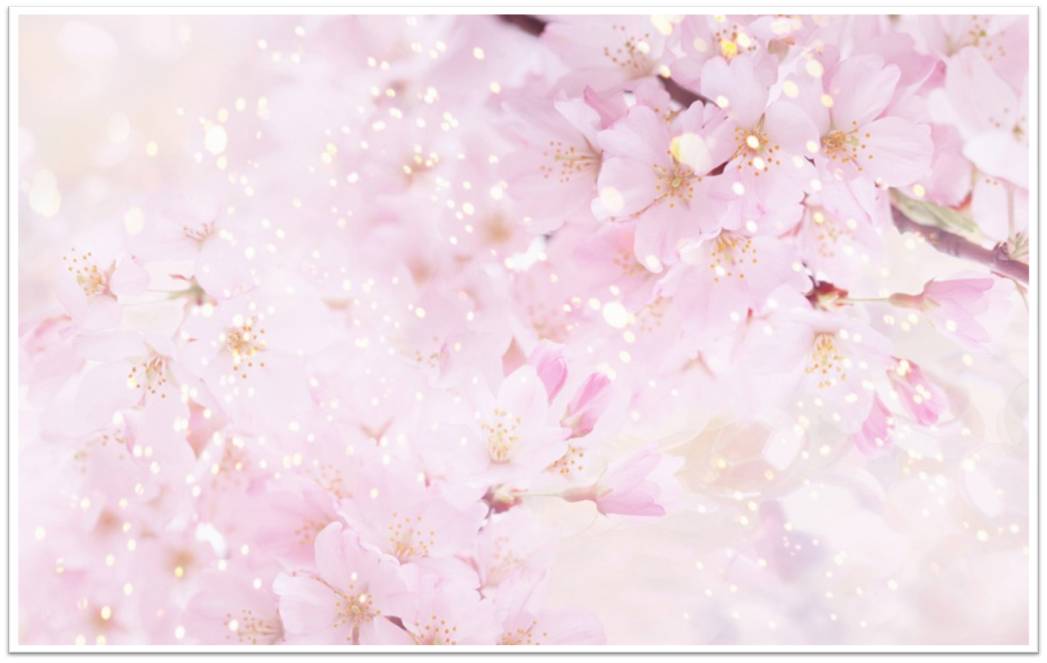 Реализация проекта
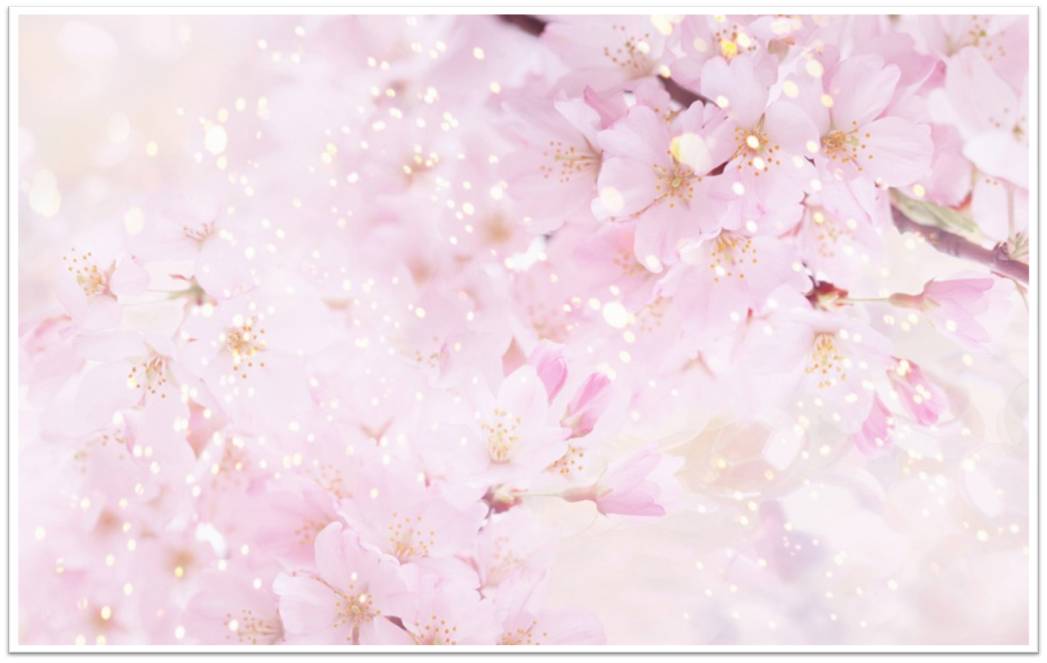 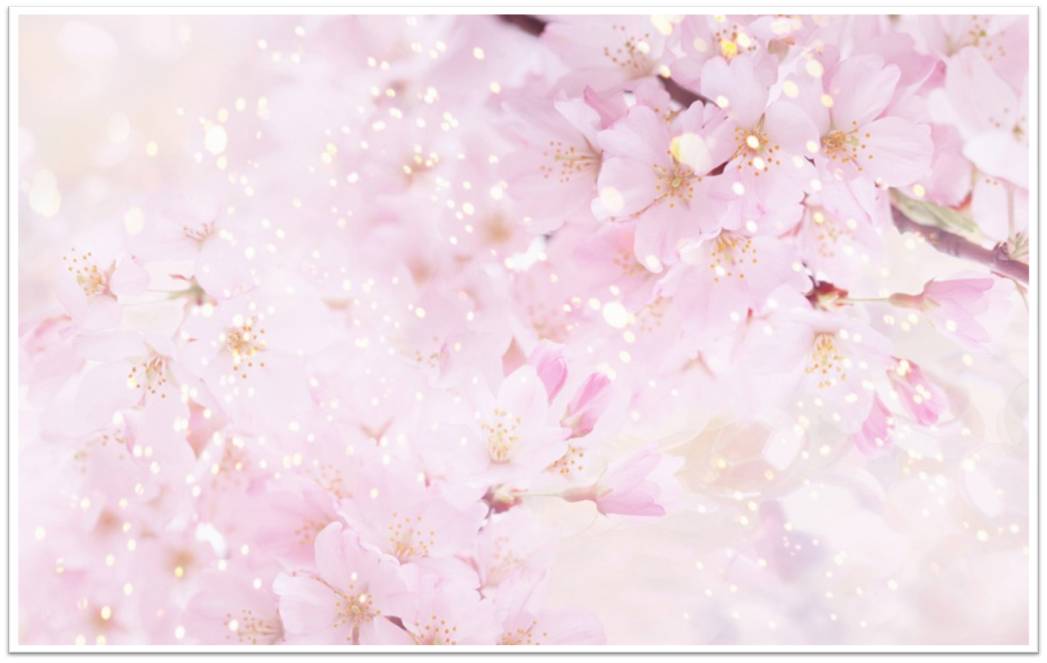 Литература

А. Барто «Разговор с дочкой»; 
Е. Пермяк « Как Миша хотел перехитрить маму »; 
М. Садовский « Вот бы как мама »; 
Е. Благинина « Посидим в тишине »; «Вот какая мама».
Г. Виеру «Рядом с мамой»;
Я. Аким «Мама, так тебя люблю».
 «Песенка мамонтенка»;
 М.Ю.Лермонтов «Казачья колыбельная песня»

Д. Колдина «Рисование с детьми 5-6 лет»
В. Гербова «Занятия по развитию речи»
 И. Лыкова «Изобразительная деятельность в детском саду»
Г. Швайко Занятия по изобразительной деятельности в детском саду»

Фильм,посвящённый мамочкам
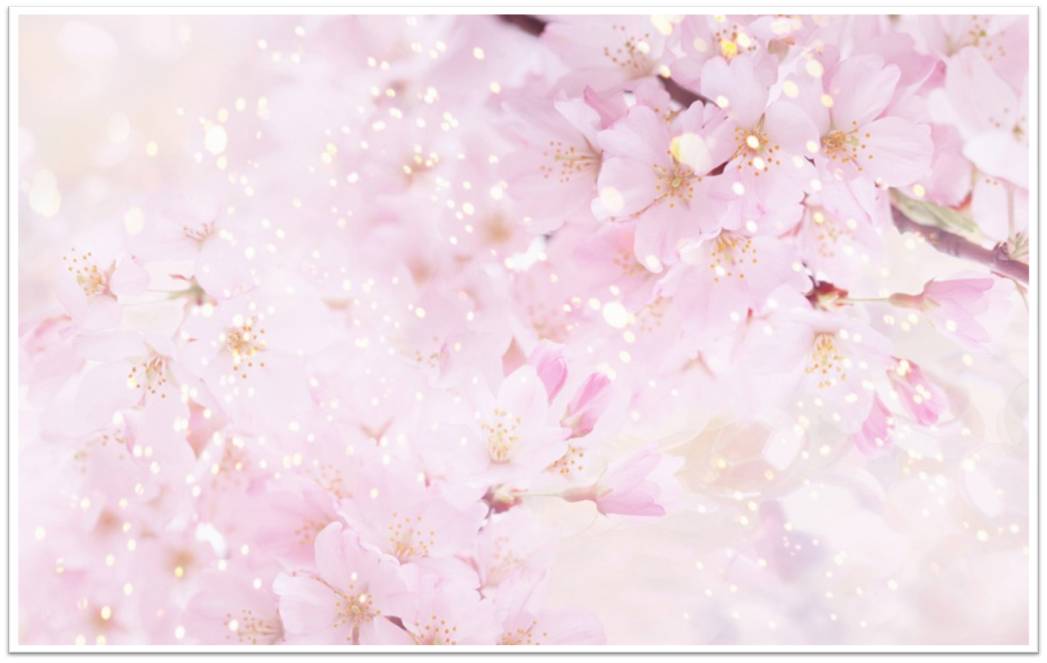 Спасибо за внимание!